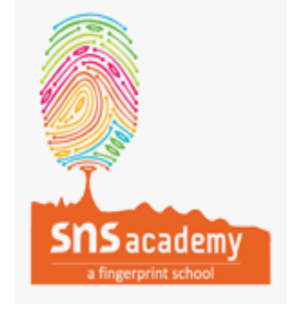 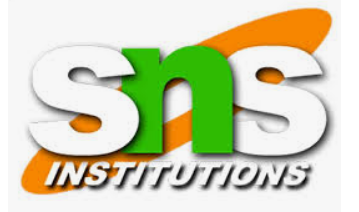 व्यजन Consonants
Vyanjan (Consonants)

					क       ख       ग        घ          ड.
					च        छ       ज        झ        ञ 
					ट         ठ        ड        ढ         ण
					त         थ       द        ध         न
					प          फ      ब        भ         म
					य          र      ल         व
					श         ष      स         ह
					क्ष         त्र      ज्ञ        श्र
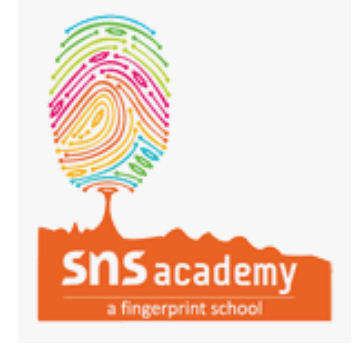 क -  कलम  Pen
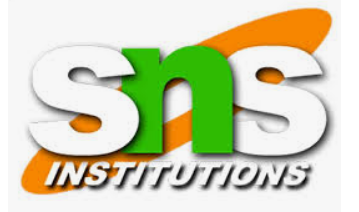 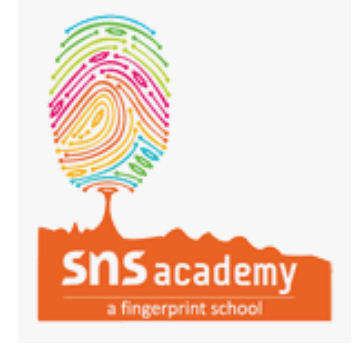 ख  -  खग  Bird
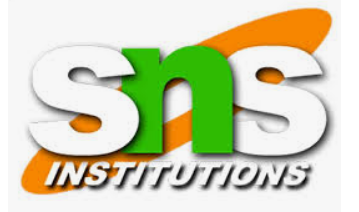 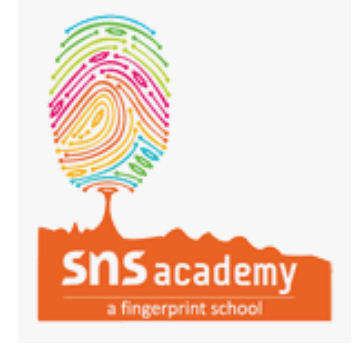 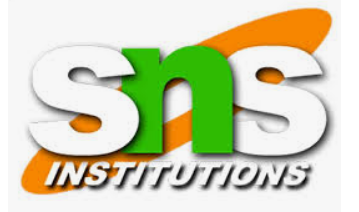 गज  - Elephant
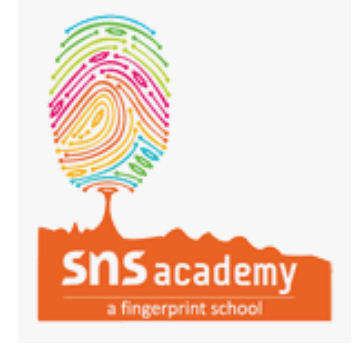 घर  -  House
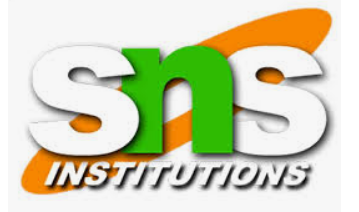 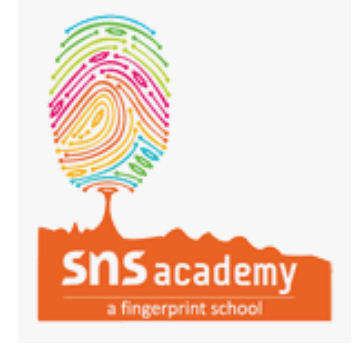 च  से  चक्र  (Wheel)
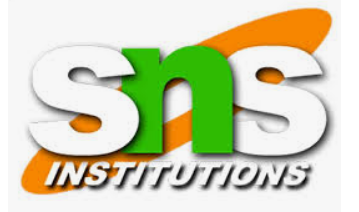 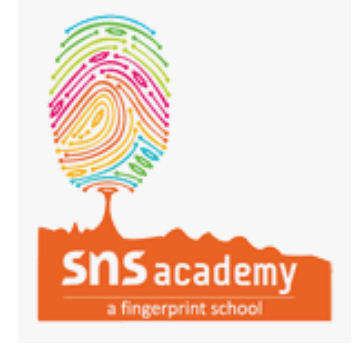 छ  से  छत  (Roof)
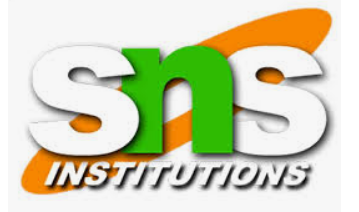 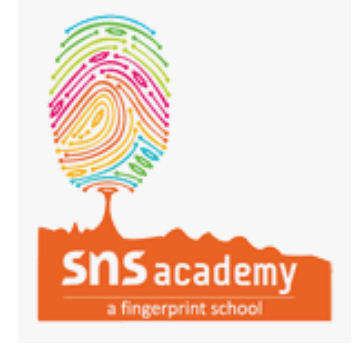 ज  से  जहाज (Ship)
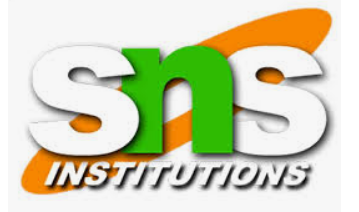 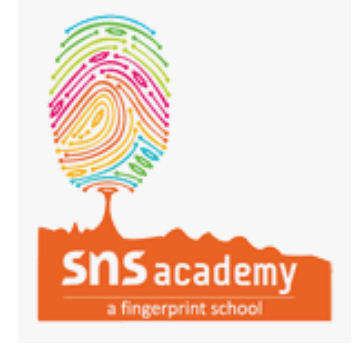 झ  से झश  (Fish)
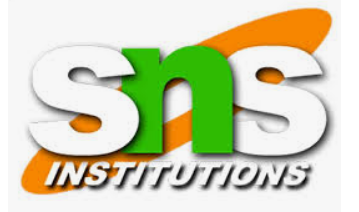 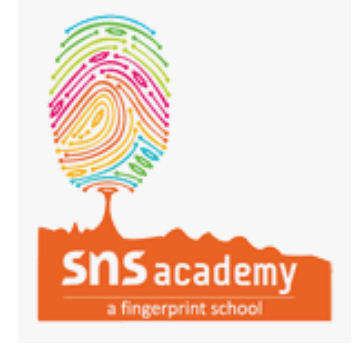 ट  से  टब (Tub)
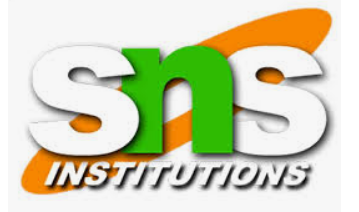 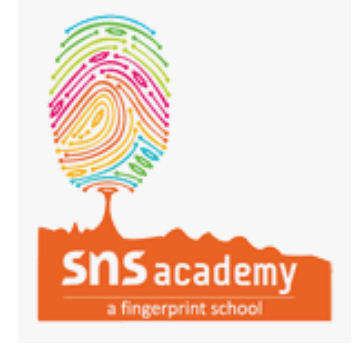 ठ  से  ठग (Robber)
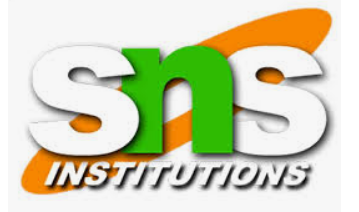 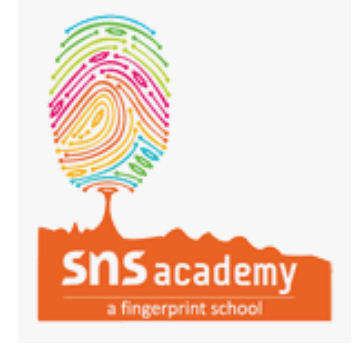 ड  से डमरु (Drum)
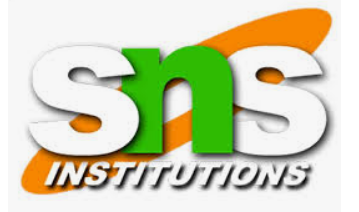 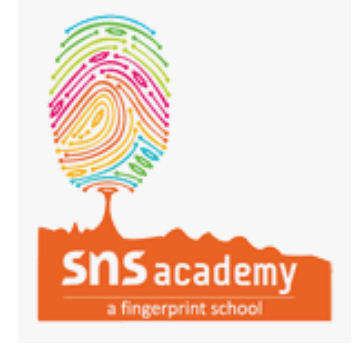 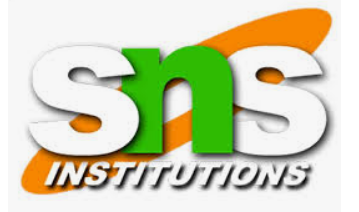 ढ  से  ढप (Tambourine)
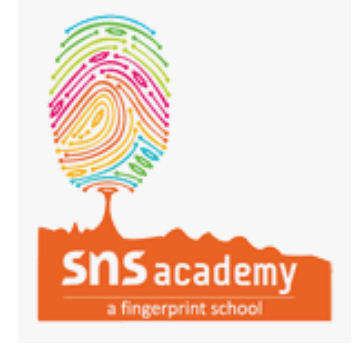 त  से  तलवार (Sword)
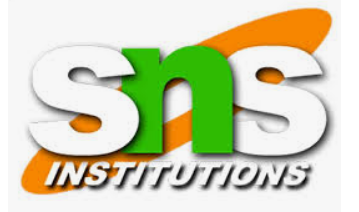 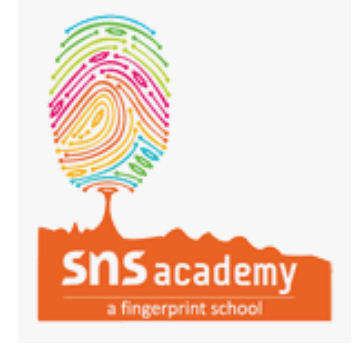 थ  से  थाली (Plate)
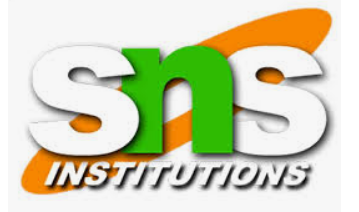 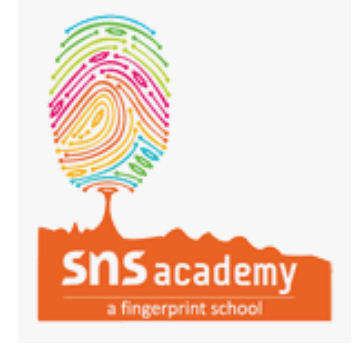 द  से  दरपन  (Mirror)
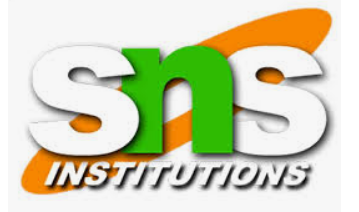 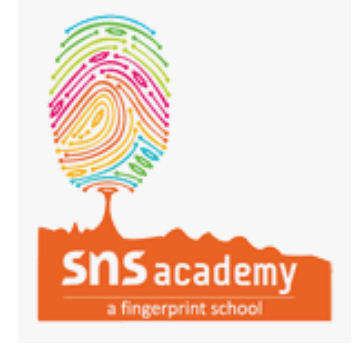 ध  से  धन  (Money)
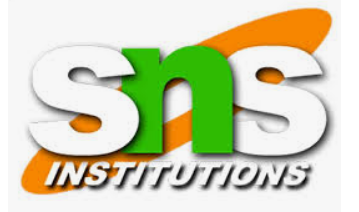 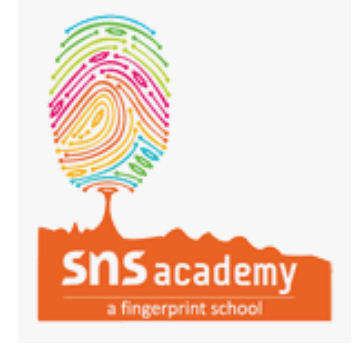 न  से  नल (Tap)
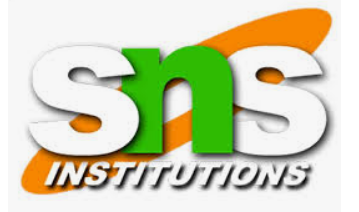 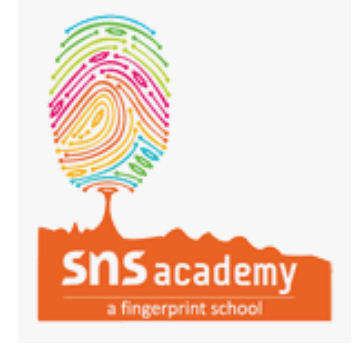 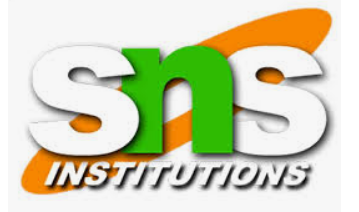 प  से पंतग  (Kite)
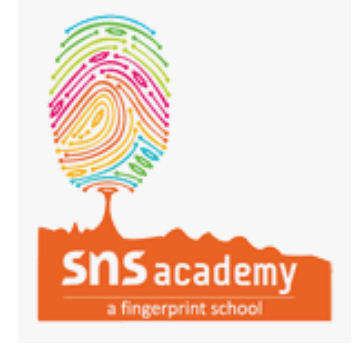 फ  से  फल (Fruits)
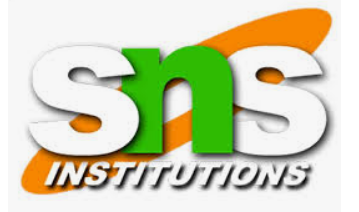 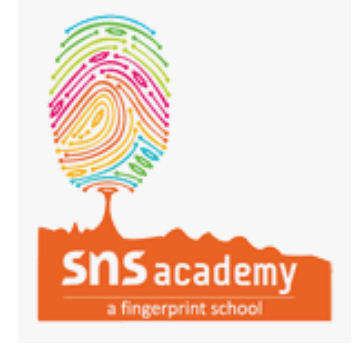 ब  से  बतख  (Duck)
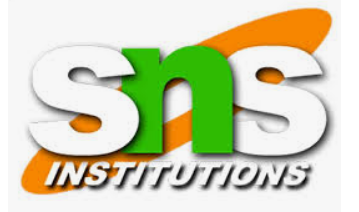 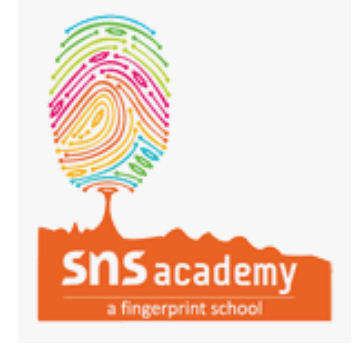 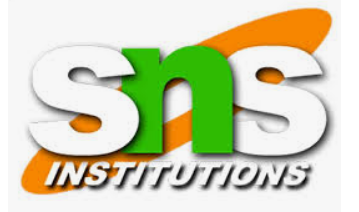 भ  से  भट  (Soldier)
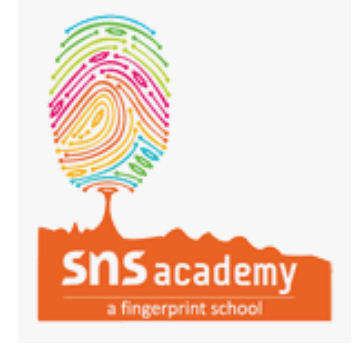 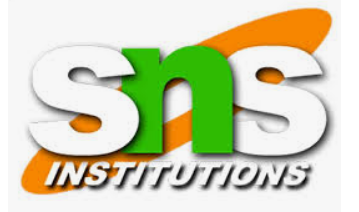 म  से  मगर (Crocodile)
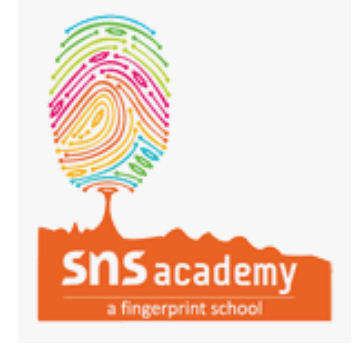 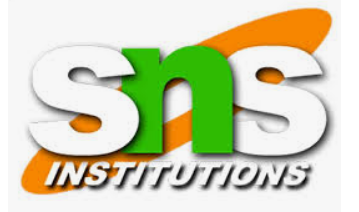 य  से  यज्ञ  (oblation)
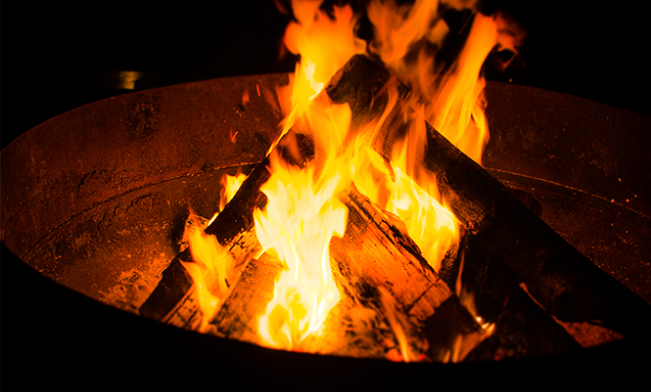 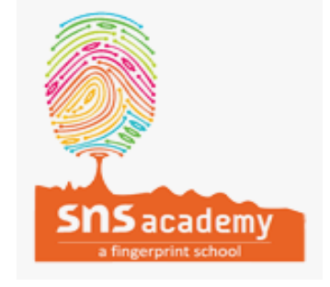 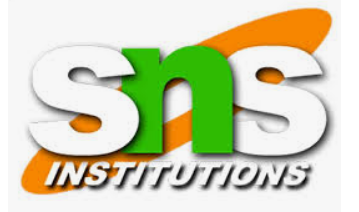 र   से   रवि  (Sun)
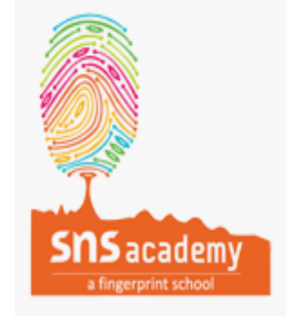 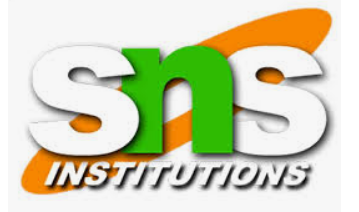 ल   से  लहर (Wave)
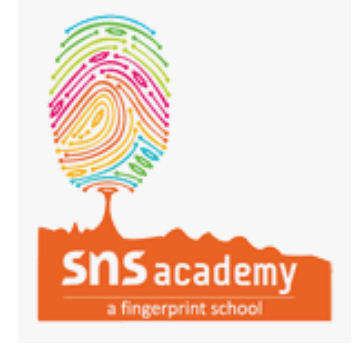 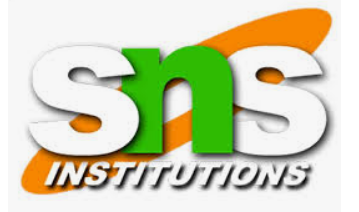 व  से   व ट (Banyan Tree)
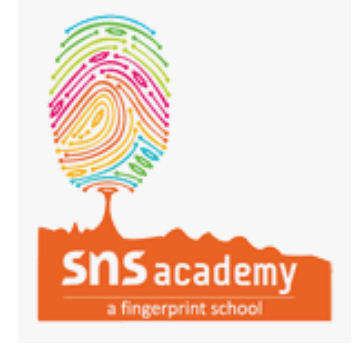 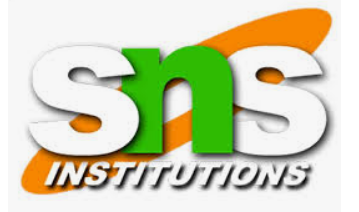 श  से  शर (Arrow)
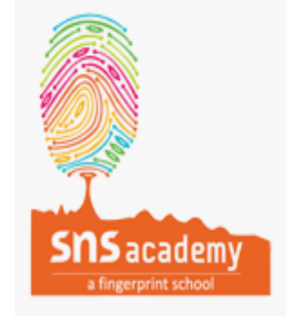 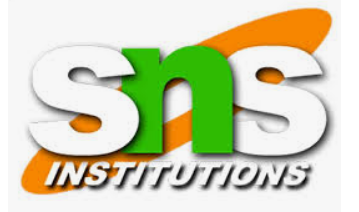 ष  से  षडानन (Lord Karthikeya)
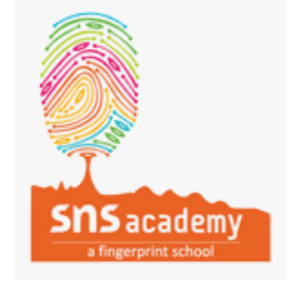 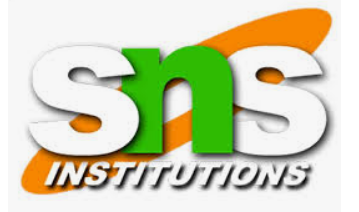 स  से   सरताज (Crown)
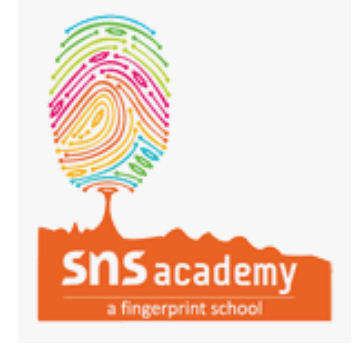 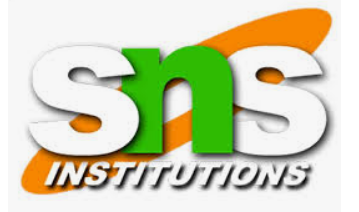 ह  से  हल  (Plough)
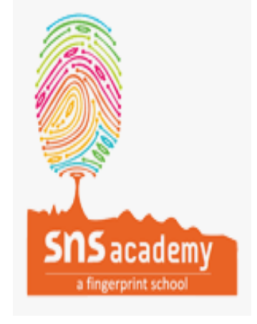 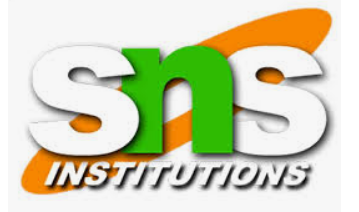 क्ष  से  क्षपणक (Buddhist-monk)
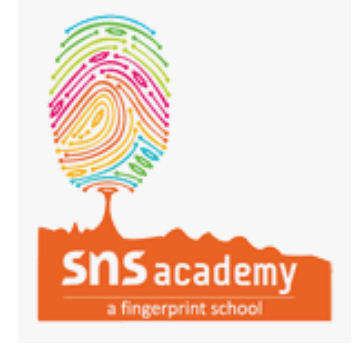 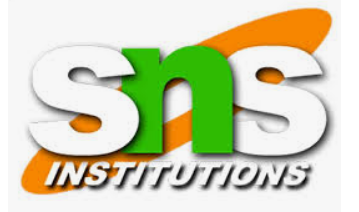 त्र   से   त्रय  (Three)
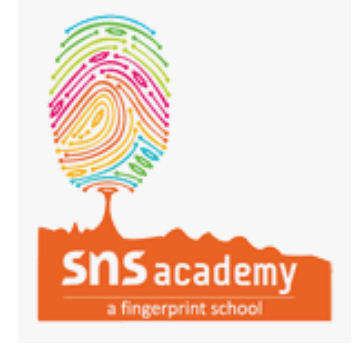 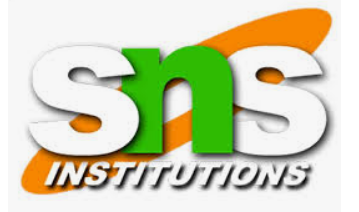 ज्ञ   से  ज्ञानी (Scholar)